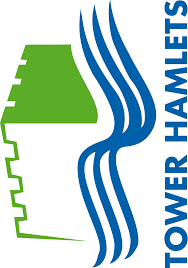 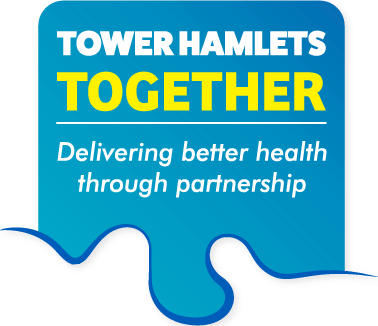 Moving to a more joined-up (health, welfare and social care) information and advice provision in Tower Hamlets
1
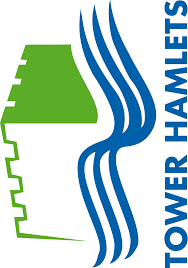 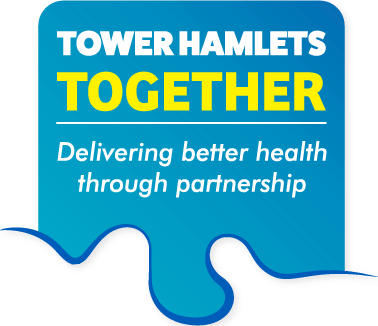 WelcomeAkbal Ahmed,Strategic commissioning manager, Integrated Commissioning
2
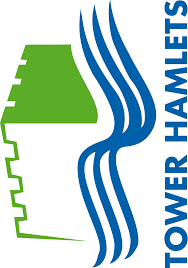 Integrated Information and Advice
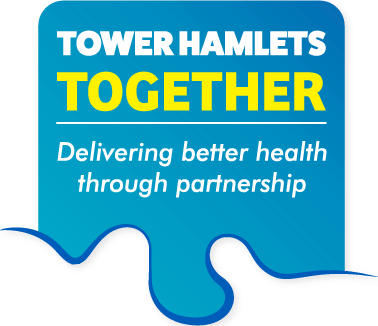 Why integration?
To put it simply, a more co-ordinated and integrated service across health, welfare and social care will improve the overall experience and outcomes for residents who access information and advice services.
3
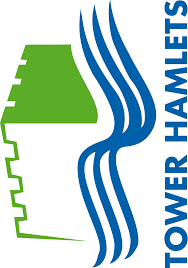 An Integrated Information and Advice
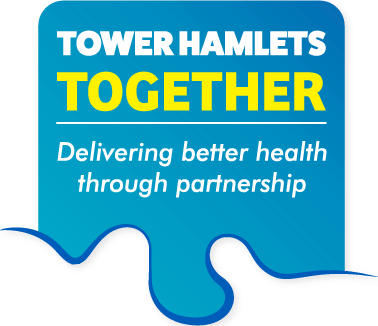 4
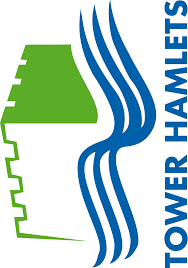 Integrated Information and Advice
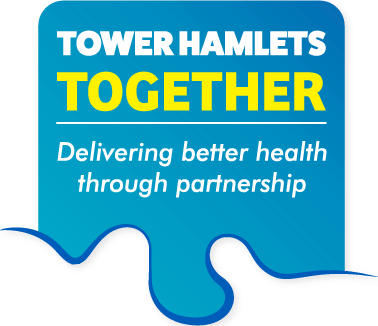 Research findings and workshops
5
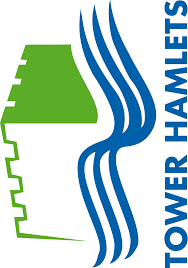 Digital portal
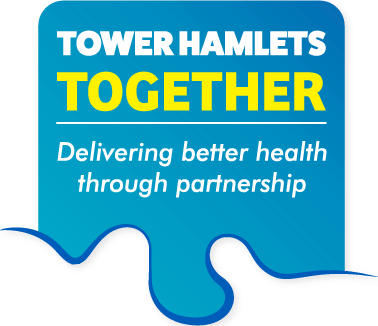 Good navigation and jargon free language is key to allow residents (and advisors/professionals) to easily find information /resources.
Professional zone to share resources, training materials, discuss topics, ask questions and peer-to-peer support
Online resource, forms, letters, templates that can download and use.
Essential to keep online directory and resources updated.
Online chat would require one or more dedicated advisors  to reply. Ensure that advisors have suitable  training/qualifications.
Online assessment  for advisors and residents to be simple and build on best practice from other sectors, with ongoing testing to ensure it’s 
fit-for-purpose.
Being able to leave feedback/comments on the quality of information or satisfaction level on the portal.
Being able to track individual outcomes.
Residents said  an online chat function would be useful.
6
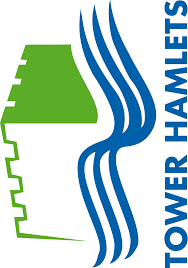 Centralised helpline
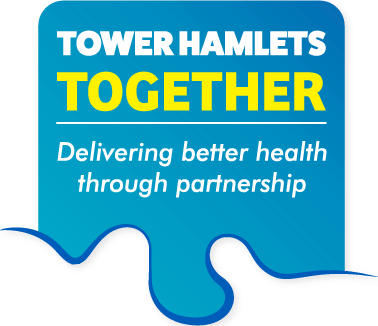 Advisors staffing the helpline should have relevant training and qualified to give advice.
Centralised helpline offered in addition to and not instead of existing routes into services.
Would be useful for residents who do not know where to start or where to go initially for help.
There are other single phone numbers (national services and helplines). This needs to be taken into account so as not to confuse residents.
Booking appointments could be challenging to manage but useful for residents.
Follow up calls would be valuable in a timely manner and at an agreed time.
Operational challenges (passing calls around, queues and waiting times).
Important to be able to speak with a person rather than accessing a voicemail service or automated options.
Challenges around data protection and data sharing and the need to obtain consent in light of GDPR.
Having time to listen to callers, being patient and asking the right questions to understand the callers situation and needs.
Potential risk of building up crisis if people are not appropriately referred or dealt with.
7
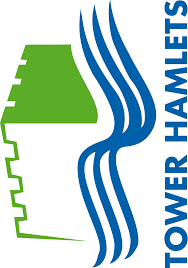 Hub and outreach
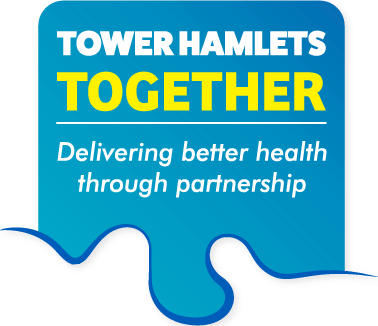 Pooling and sharing of interpretation and opportunity to make better use of volunteers to support residents.
Opportunity to share locations/spaces across the borough and to better use community assets (delivering information and advice outside of advice centres).
Service should be accessible for different groups with different needs (mental health, physical disability, sensory, learning disability, etc.)
Language and communication barriers can affect residents ability to receive the support they need.
The council could make better use of the data and ensure that data is collected in a consistent  way away across contracts and services.
Improve partnership working across health, welfare and social care.
Standardising data systems would be valuable however it would be challenging process as some organisations have different data demands from other funders and their national parent organisations
Being able to follow clients’ journeys through the system to understand what services they have visited previously, whether they got the support/answers they needed, etc.
Face-to-face interaction is the preferred option for Information and advice services.
8
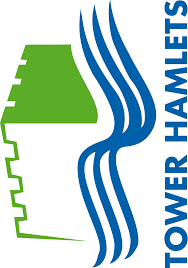 Proposed model will include:
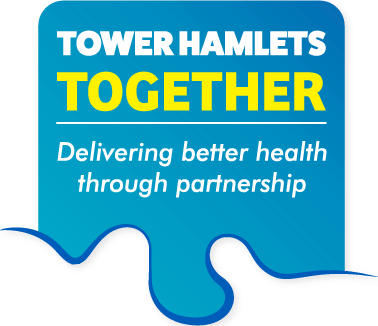 1. Digital portal
To work with partners to ensure the directory and information and advice pages are kept up-to-date and work with Tower Hamlets Together and the information/advice sector to develop the digital portal for residents to reduce demand for telephone support.
2. Centralised helpline
A triage based service providing information and advice and referring in to adults social care and/or other local services.
3. Hub and outreach
Provide face-to-face information and advice that compliments existing services (LCF funded info/advice, community navigators/mental health navigators/social prescribing and others).
4. Network
Engage with health, social care and welfare services to create a network to share information, best practice and develop opportunities for partnership working, and develop a volunteer network.
9
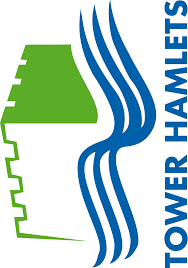 Proposed model
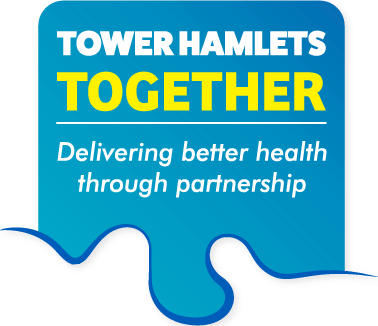 The service will act as a gateway for residents to access info/advice about health, welfare and social care. 
 
The service will effectively act as a single access point to adult social care. The helpline is in addition to the council’s customer contact centre and existing routes into  info/advice sector. The service will:
reduce demand on health and social care services whose main function is to not give information
reduce demand on the council’s customer contact centre where the only reason is to gain access to (health, social care and/or welfare) information/advice.
potentially reduce information/advice demand on LCF funded organisations.
 
The service will help people contact with the right information, advice and help through the portal, helpline, and hub and outreach.
10
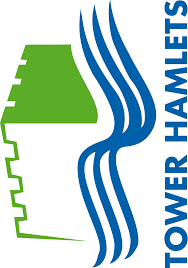 Proposed model
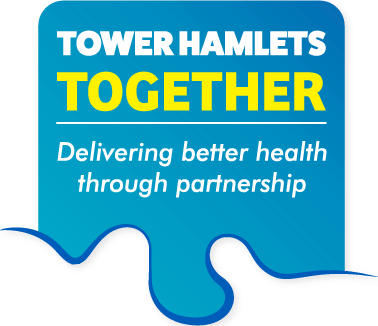 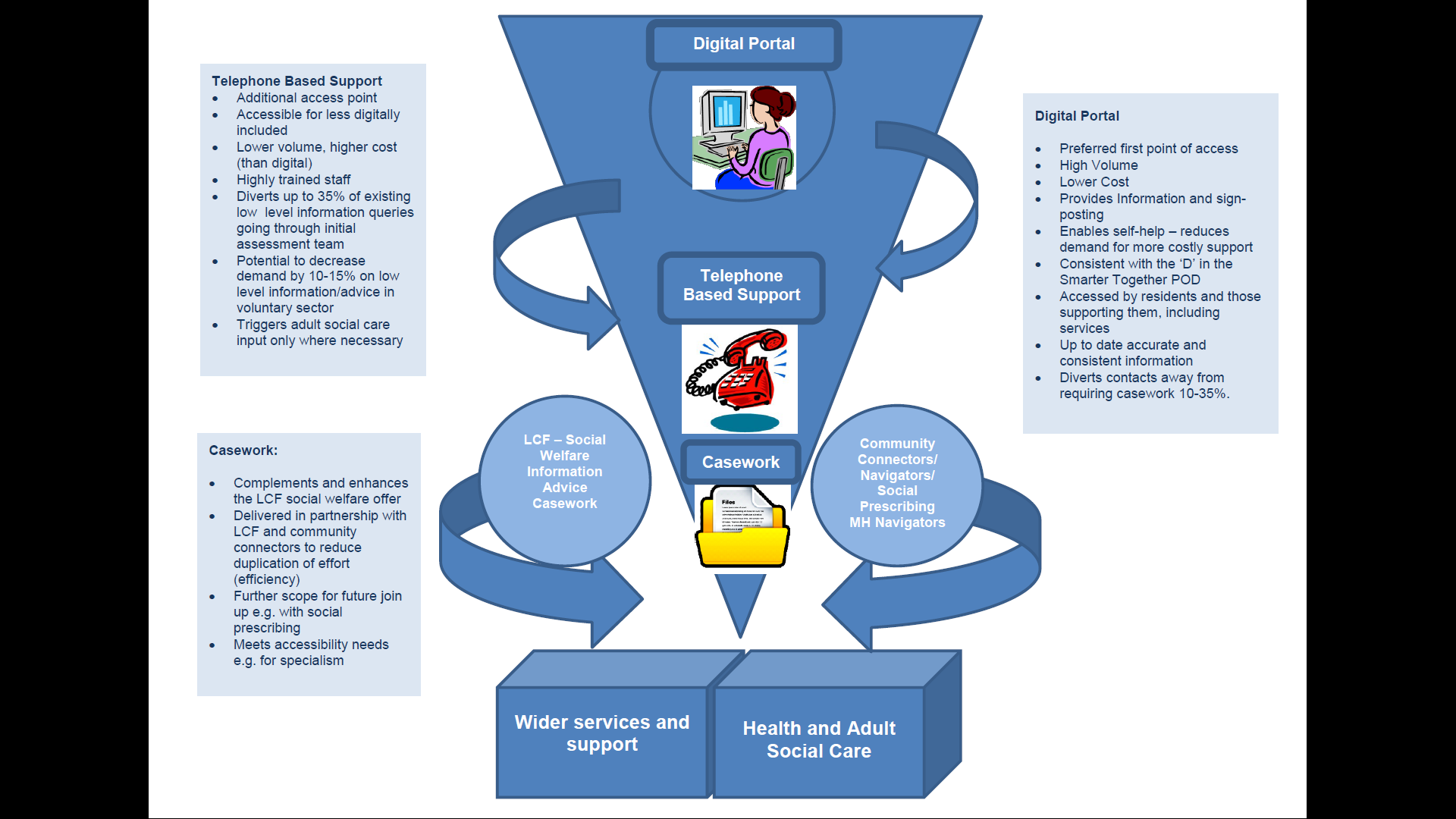 11
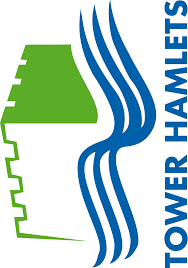 Proposed model
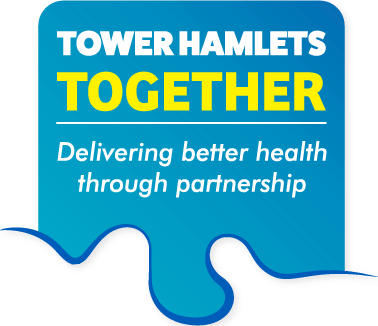 1. Centralised helpline
Helpline staff will be expected to spend time talking to, relating with, and understanding  the lives of users and providing appropriate support through information and advice in an enabling way.

Staff will carry out regular case management ‘call-back’ appointments to check whether information and advice was provided  correctly and outcomes met. Complete an online assessment through the portal on consent of user and forward to providers for a call back
2. Digital portal (next slide)

3. Hub and outreach
Will compliment the helpline and digital portal by providing face-to-face information and advice at locations throughout the borough, and will link in with LCF funded info/advice, community navigators/mental health navigators/social prescribing and others.

4. Network
The network will be critical in the success of delivering a coordinated information and advice provision across the borough. The provider will engage with health, social care and welfare services to create a network to share information, best practice and develop opportunities for partnership working, and develop a volunteer network.
12
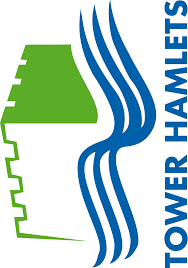 Proposed model
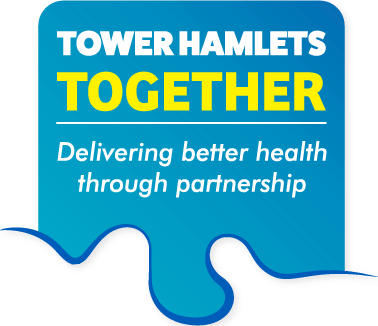 Phase 1: June - Ongoing
Assist v3.0 Upgrade
Infrastructure (information and advice pages)
E-market place
Directory of services
Online assessment

Phase 2: April 2020 onwards
Micro commissioning
Professional zone
Link into the council's new CRM
Link into the NHS app

Phase 3: Sep 2020 onwards
Social prescribing
Virtual wallet
Single sign-on
Appointments booking system (tbc)
Beds management booking system (tbc)
3. Digital portal
The digital portal is being developed in three phases. Once Phase 1 is complete and launched later this year, the service provider will have responsibility for updating the directory of services and information and advice pages from April 2020.

The provider will work with Tower Hamlets Together and health, social care and welfare services to develop Phase 2 and Phase 3.
13
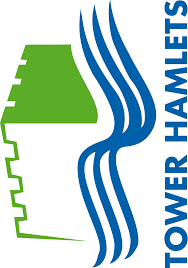 Tower Hamlets Together
Outcomes Framework
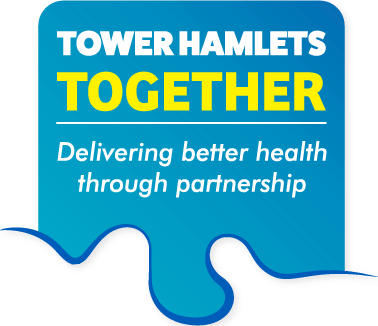 I am able to  breathe cleaner  air in the place  where I live
I am able to  support myself  and my family  financially
My children  get the best  possible start  in life
It is likely I  will live a  long life
I am satisfied  with my  home and  where I live
I play an  active part  in my  community
I feel my care  is provided  safely
I am confident that  those providing
I have a positive	my care are skilled
and motivated in  their work
experience of  the services I use
I am able to  access the  services I need,  to a safe and  high quality
I want to see  best value  and quality of  local services
I feel safe from  harm in my  community
I have a sense  of control over  my life
I am supported  to make healthy  choices
I have a good  level of happiness  and wellbeing
14
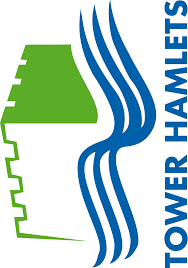 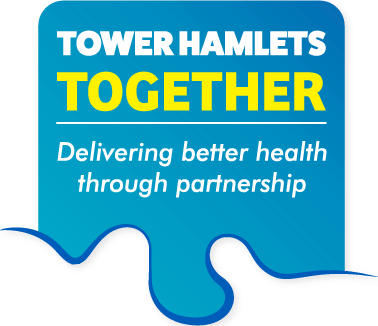 15